10/L’électricité.
Notion scientifique : avoir une notion d’électricité

Compétence :  savoir allumer une ampoule près de la source électrique
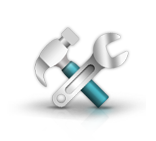 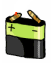 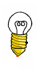 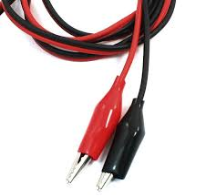 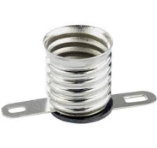 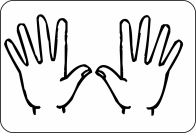 1
2
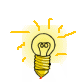 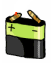 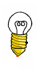 4
3
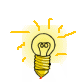 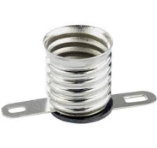 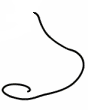 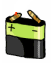 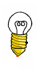 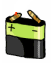 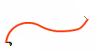 6
5
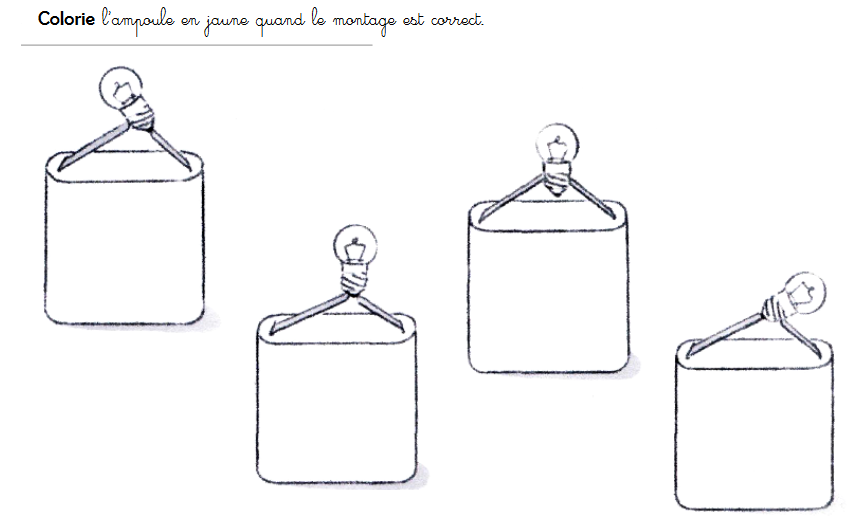 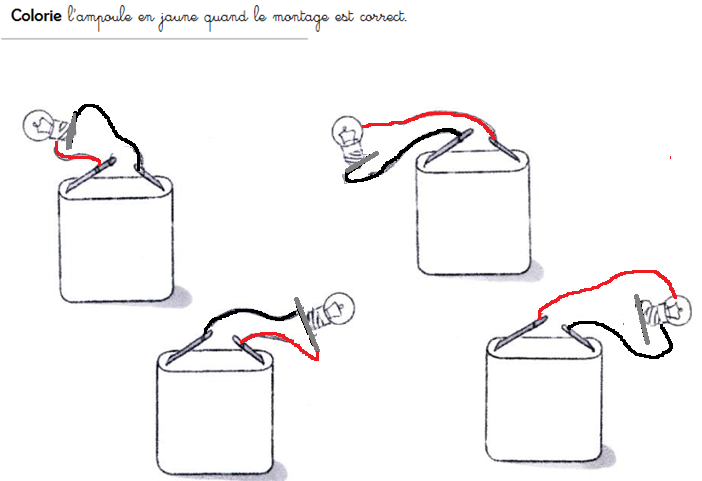